Науковедение по-библиотечному
«Вафля: «Я питаю к науке не только уважение, но и родственные чувства. Моей жены двоюродный брат, изволите ли знать, был магистром ботаники».
А. Чехов «Дядя Ваня»
НОН-ФИКШН
ИНТЕЛЛЕКТУАЛЬНАЯ ЛИТЕРАТУРА
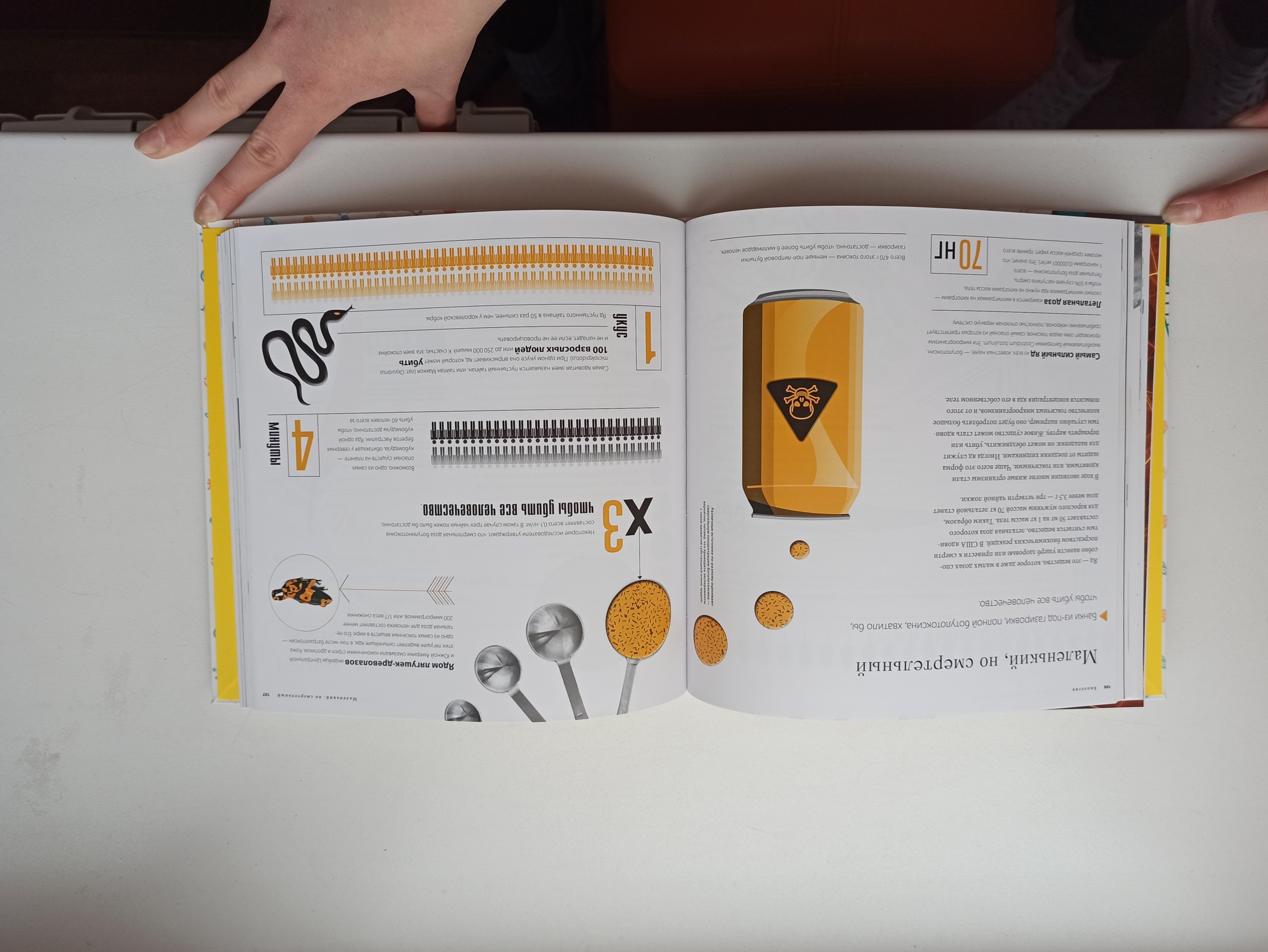 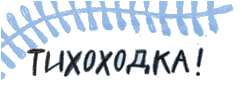 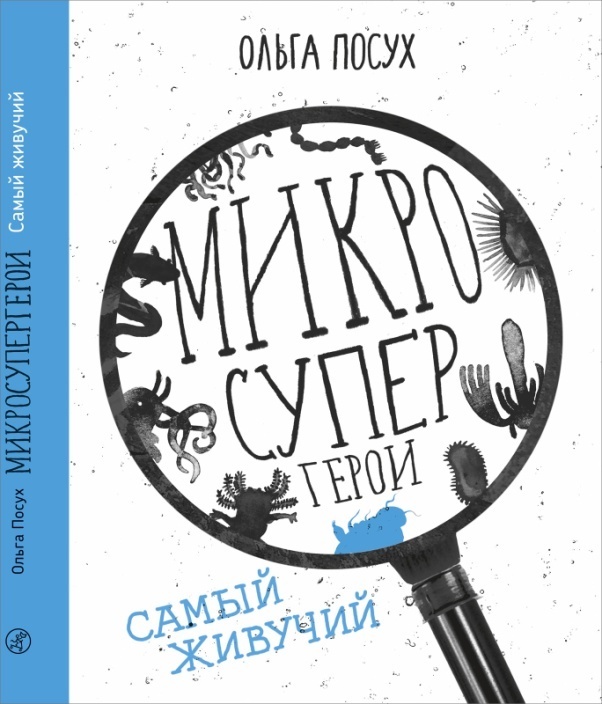 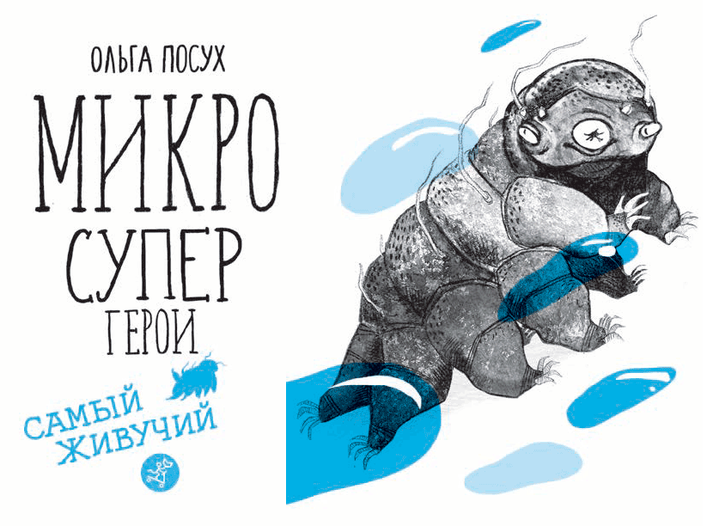 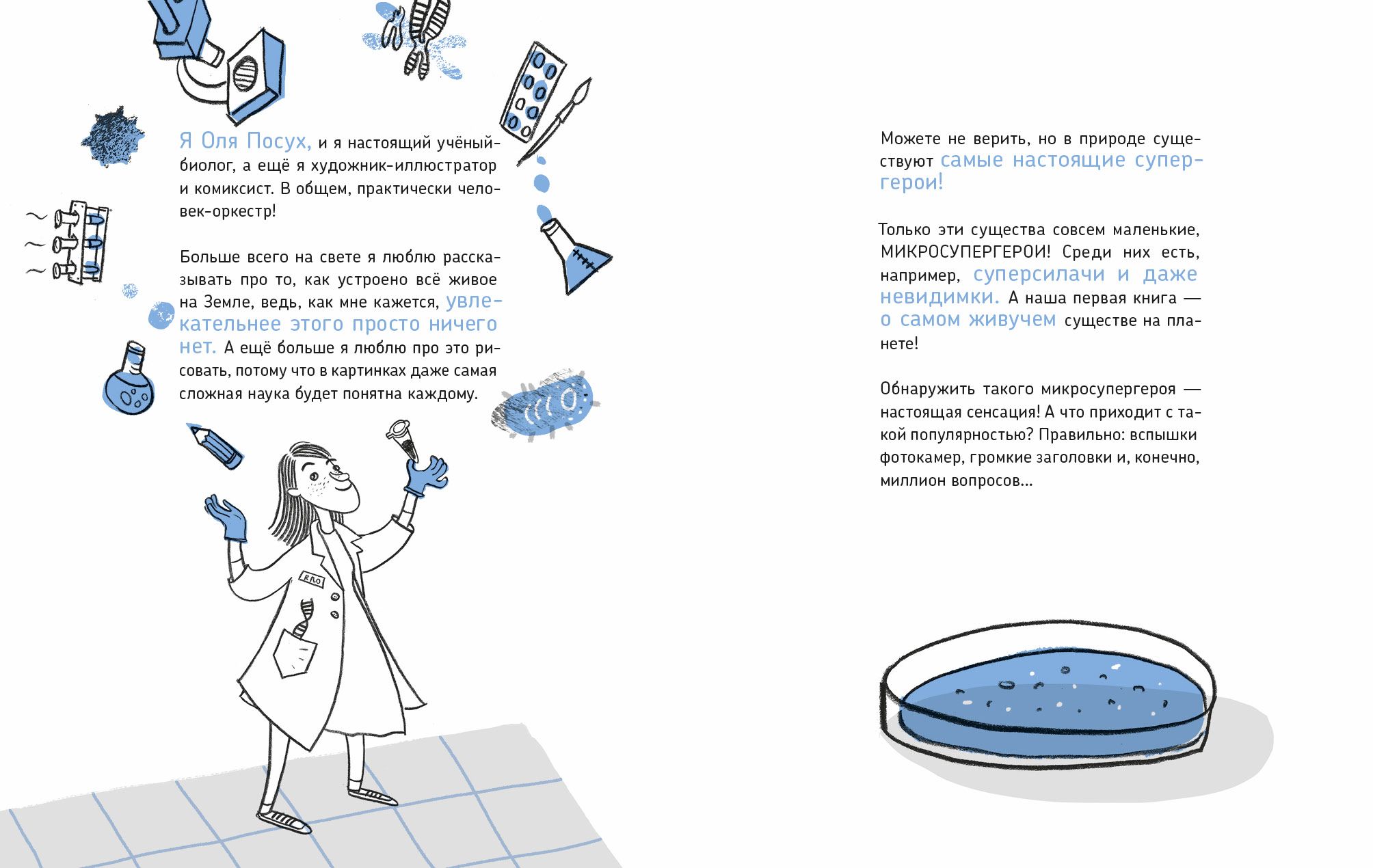 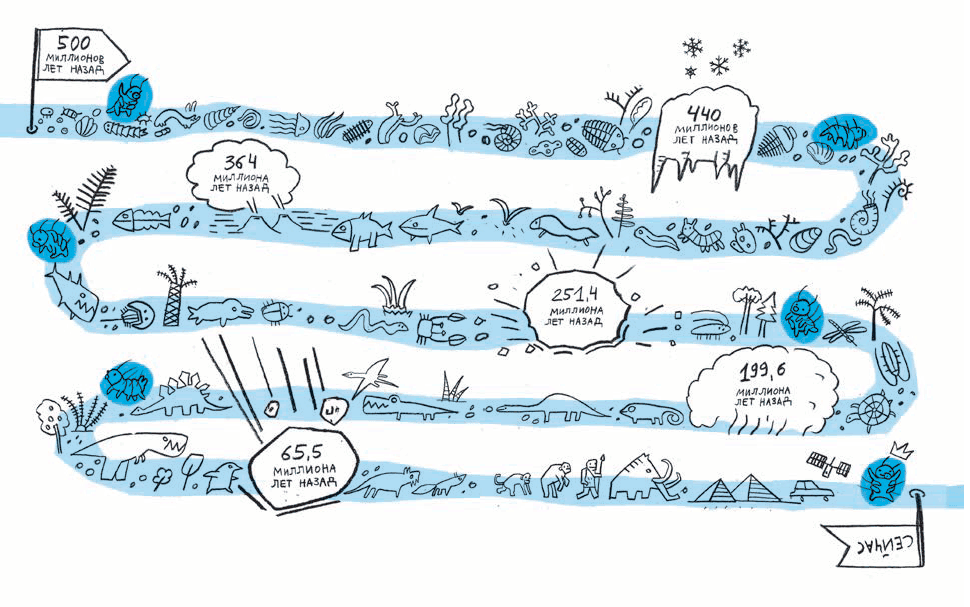 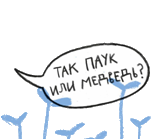 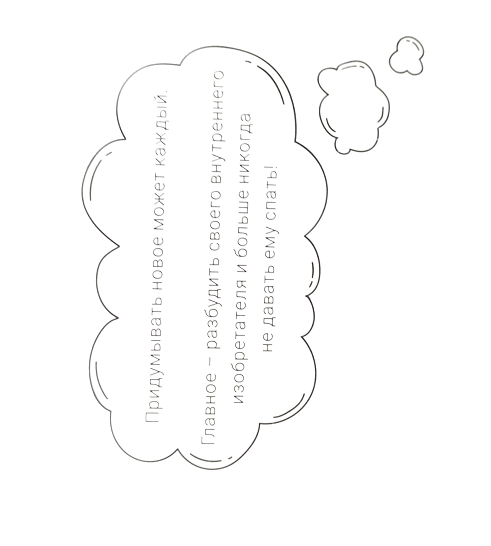 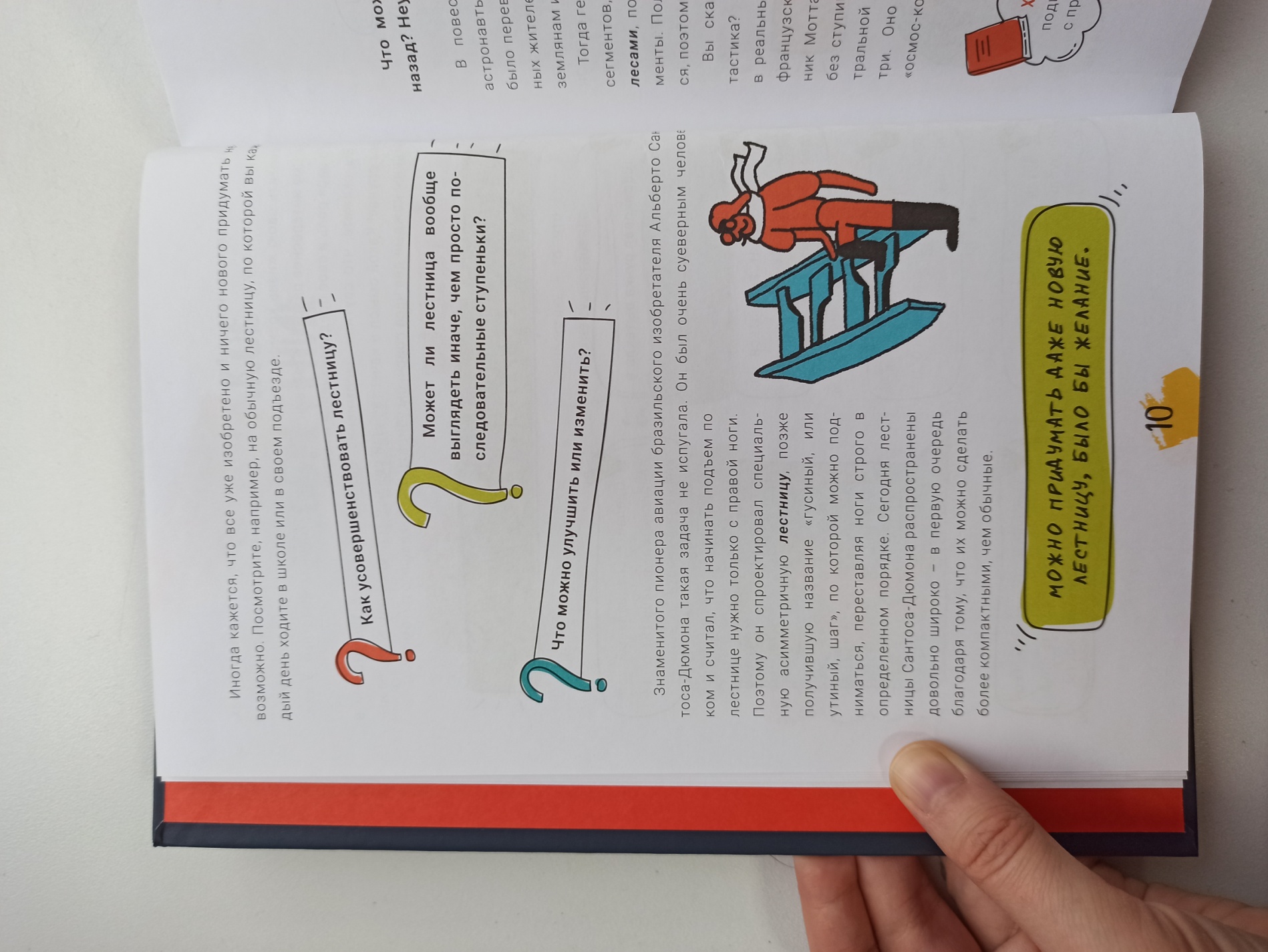 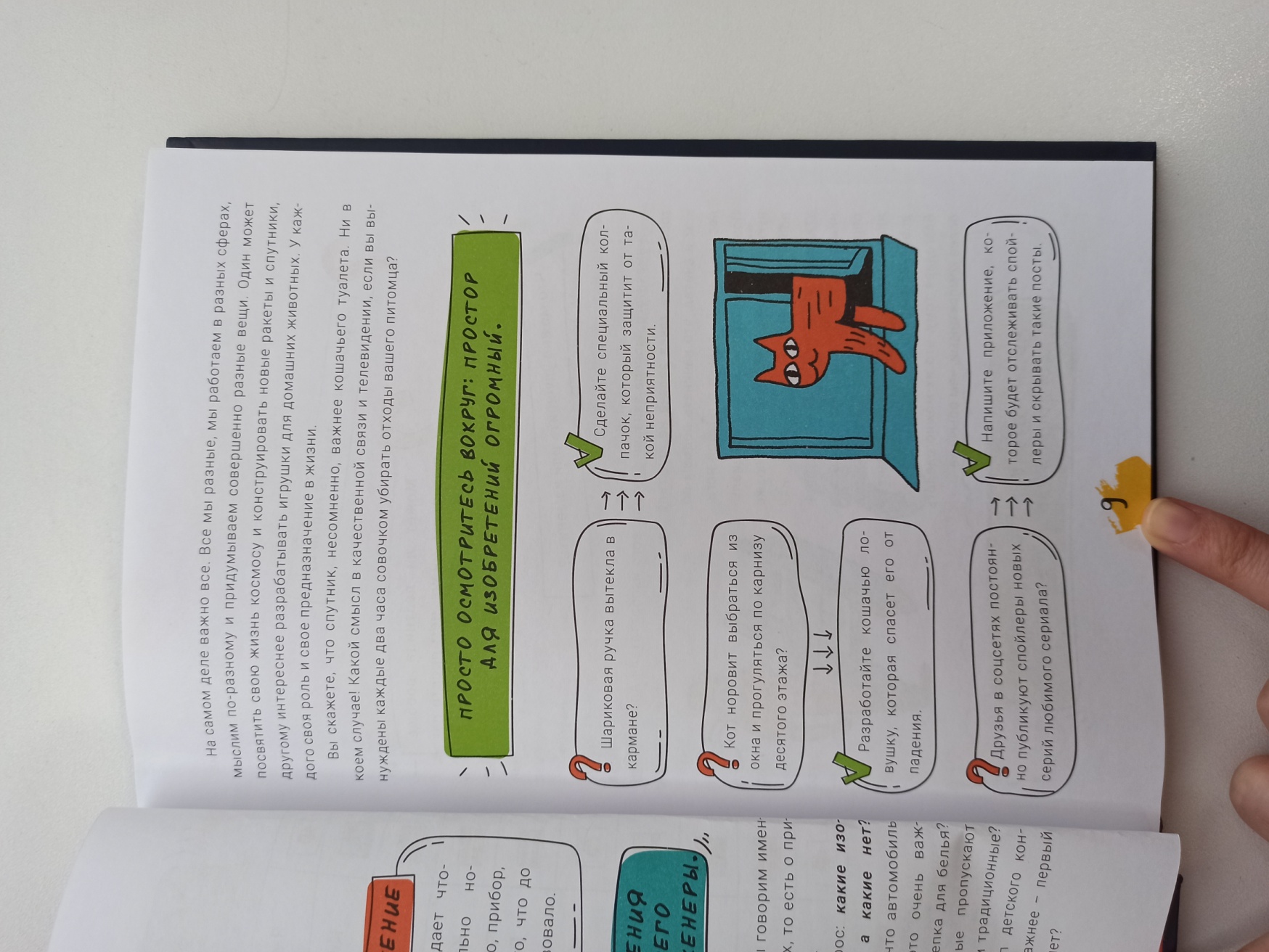 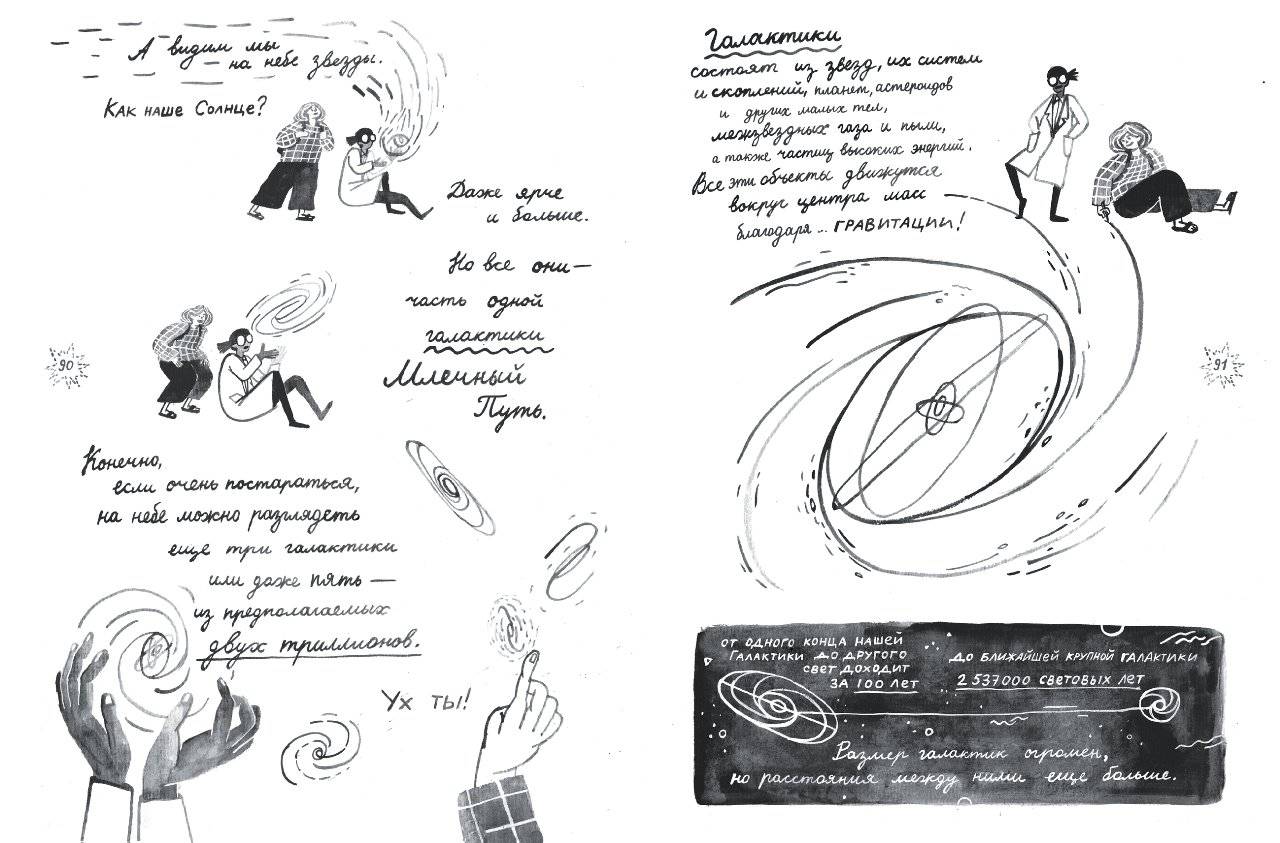 НОН-ФИКШН
ИНТЕЛЛЕКТУАЛЬНАЯ ЛИТЕРАТУРА
Александр Цингер «Занимательная ботаника»
Терра – Книжный клуб, 2009
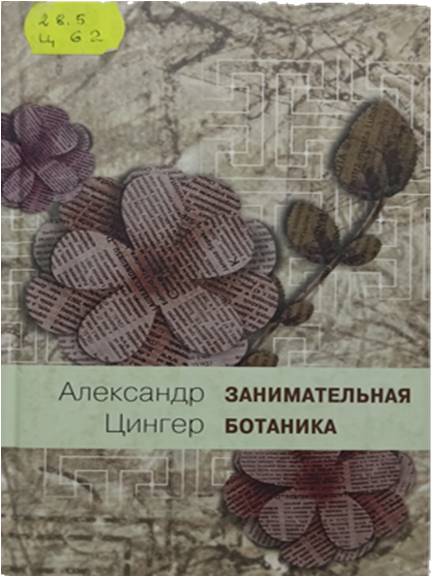 Подборки нон-фикшна
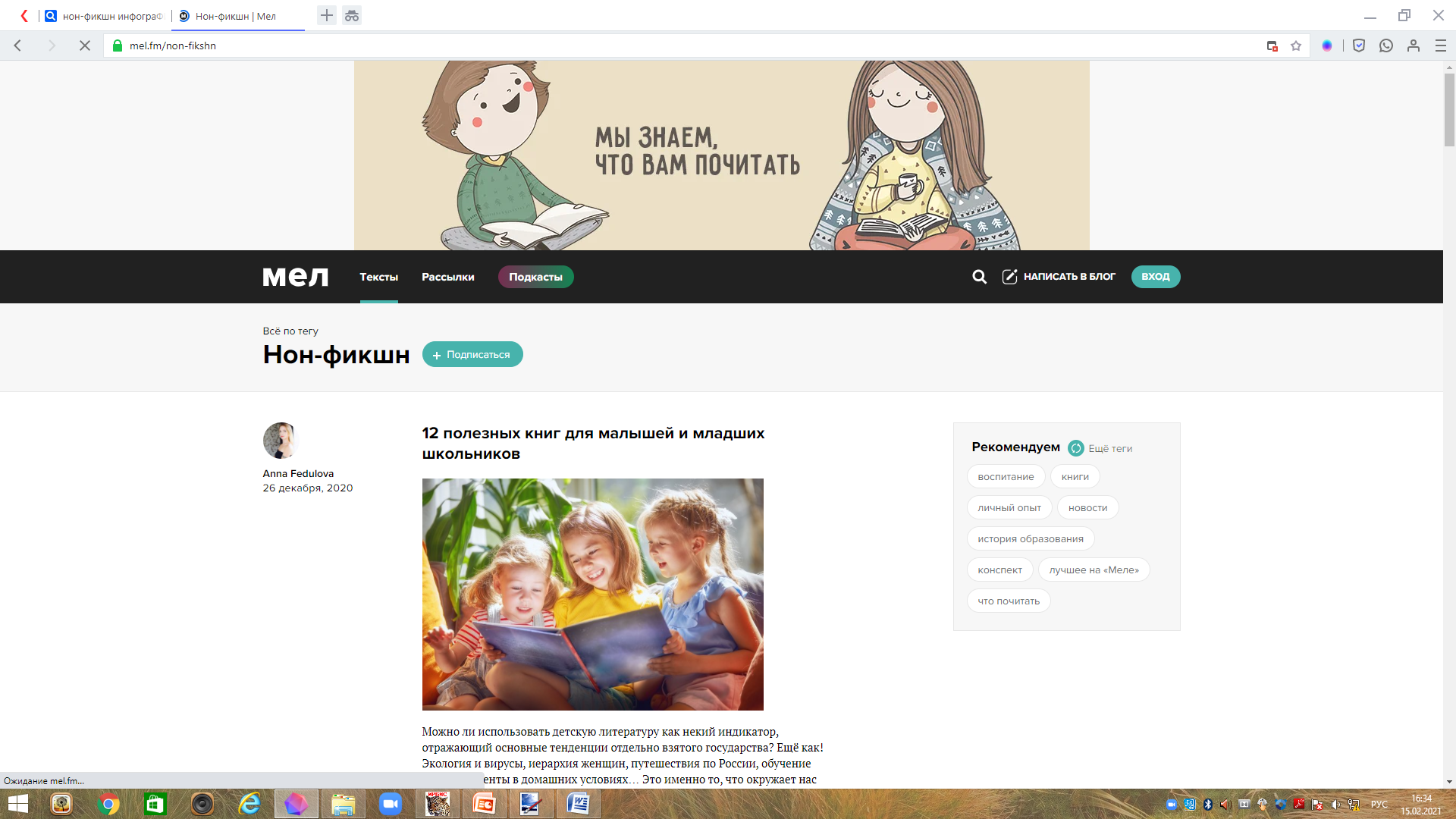 https://mel.fm/non-fikshn
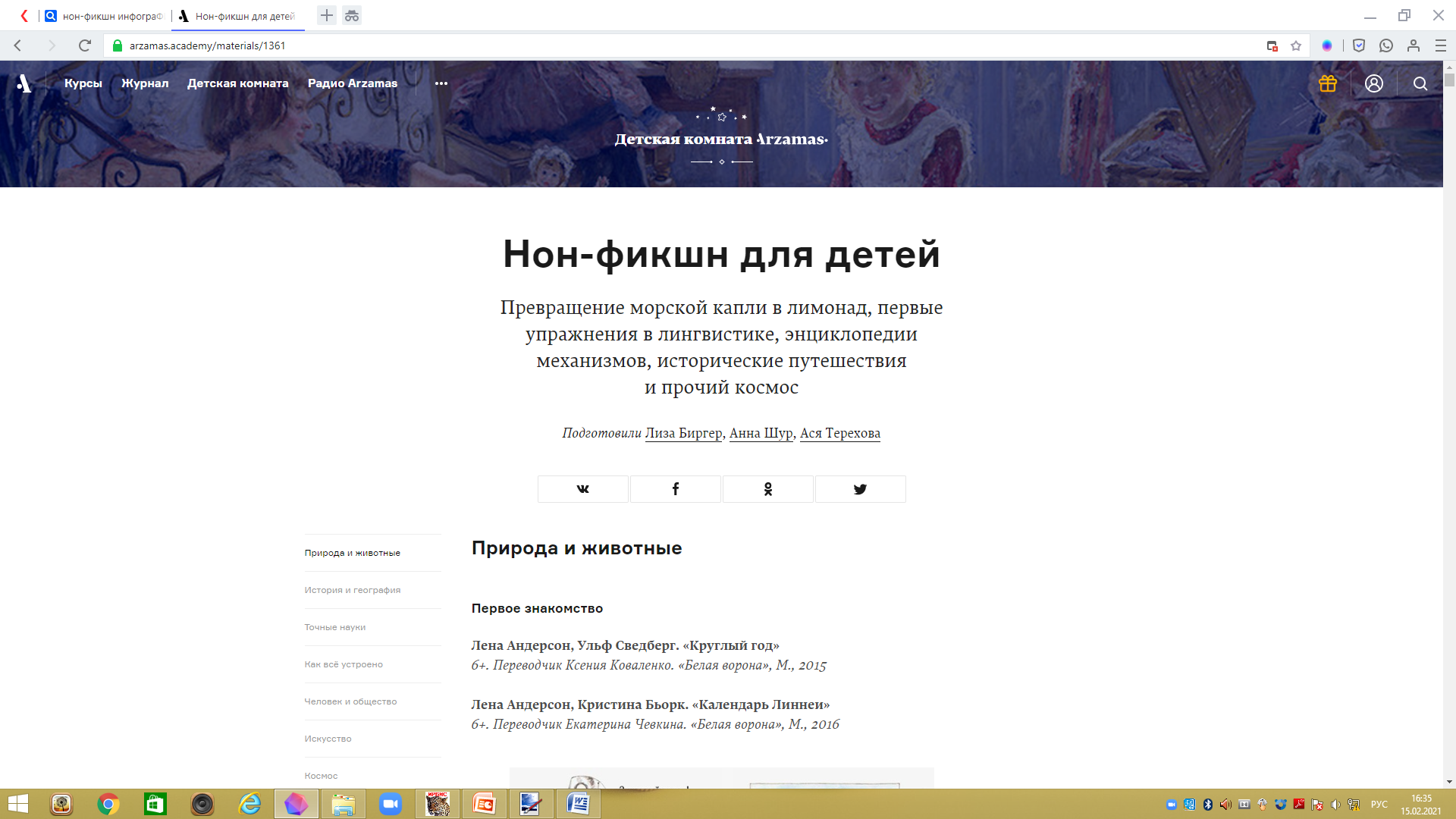 https://arzamas.academy/materials/1361
Синтия Барнетт«Занимательное дождеведение»
Livebook, 2017 г.
Билл Слевин«Превращения»
Питер, 2019 г.
Алёна Васнецова «Поразительные паразиты»
Пешком в историю, 2019 г.
Джоэл Леви«Большая книга аналогий»
Манн, Иванов и Фербер, 2019 г.
Изабель Миньош Мартинш«Что там внутри? Путеводитель по нашему мозгу»
Самокат, 2020 г.
Лена Набокова«Давай поговорим о космосе»
Волчок, 2019 г.
Стив Дженкинс «Глаза в глаза»
Пешком в историю, 2018 г.
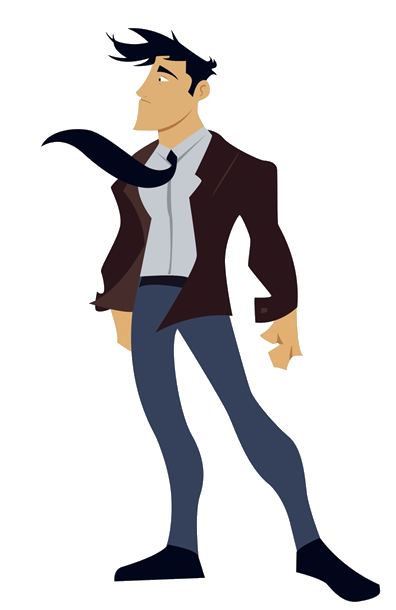 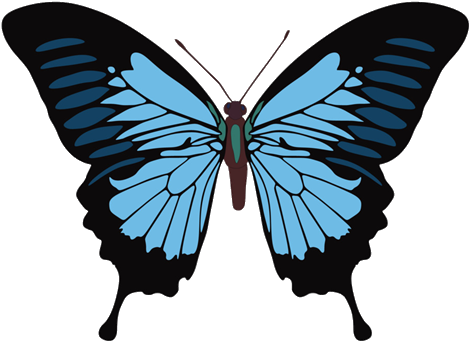 UVIVF – индуцированное ультрафиолетовое излучение видимой флуоресценции
оффлайн
онлайн
Научка
http://nauchka.ru/
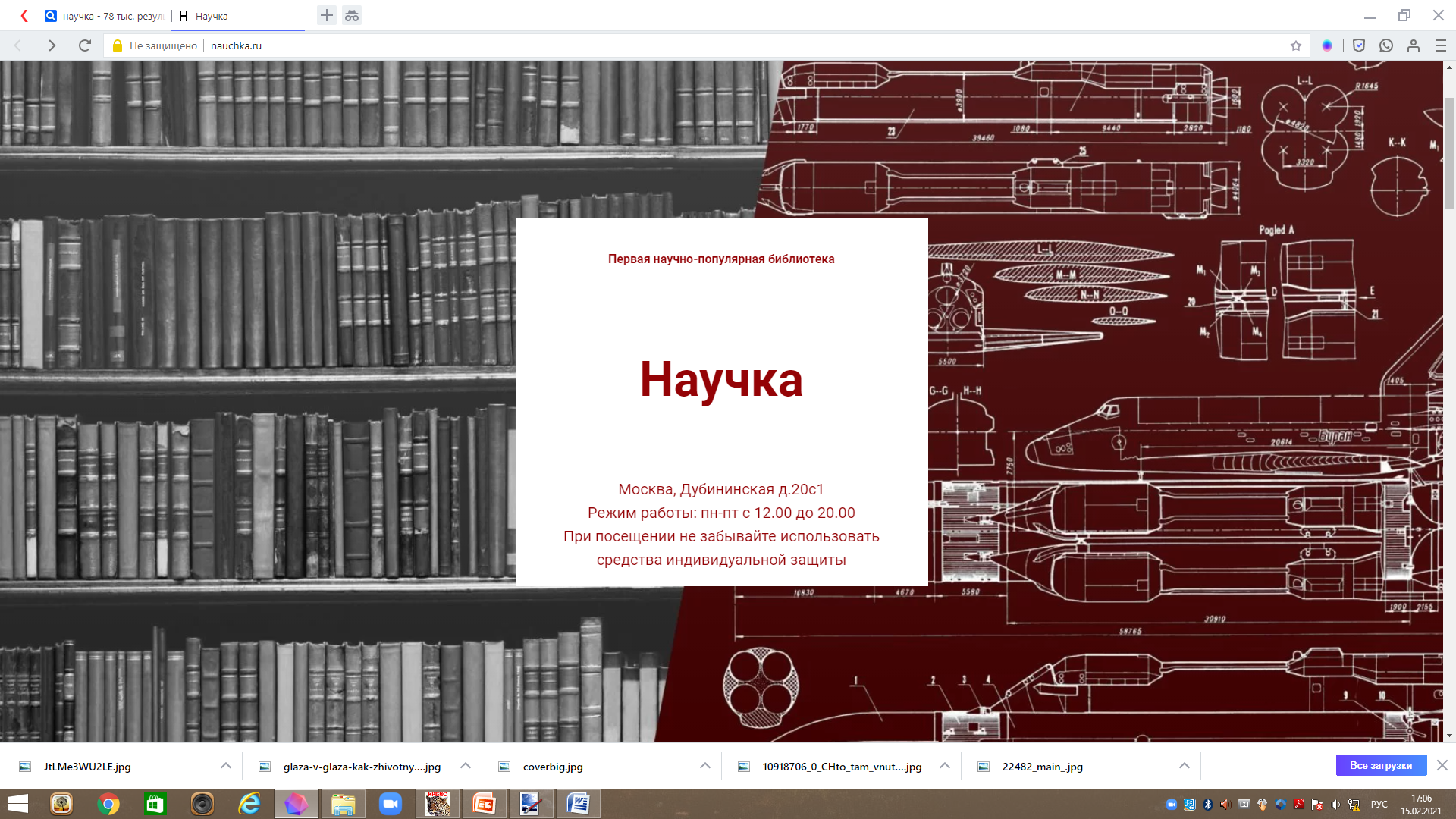 Всенаука
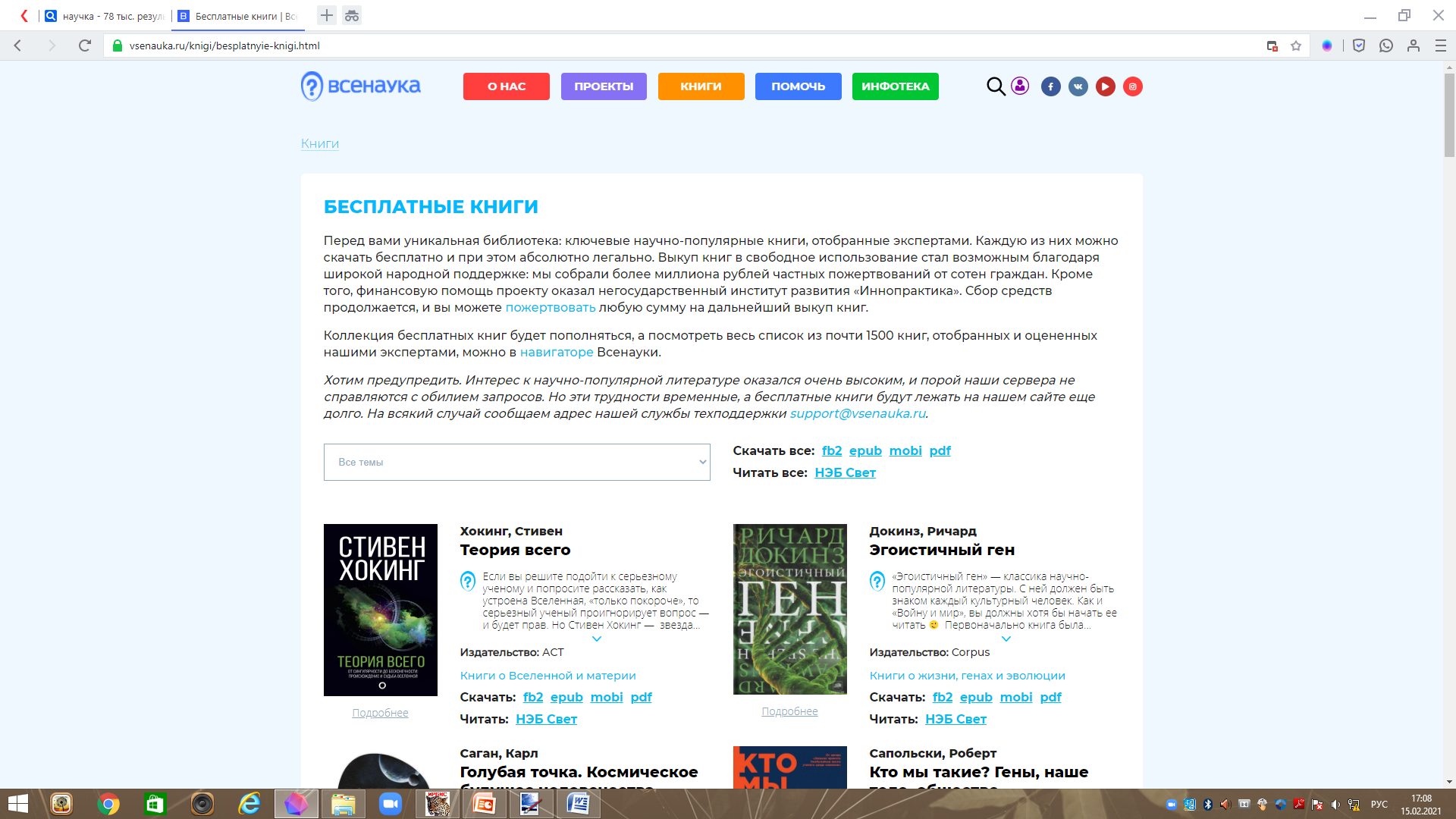 https://vsenauka.ru/knigi/besplatnyie-knigi.html
Арзамас
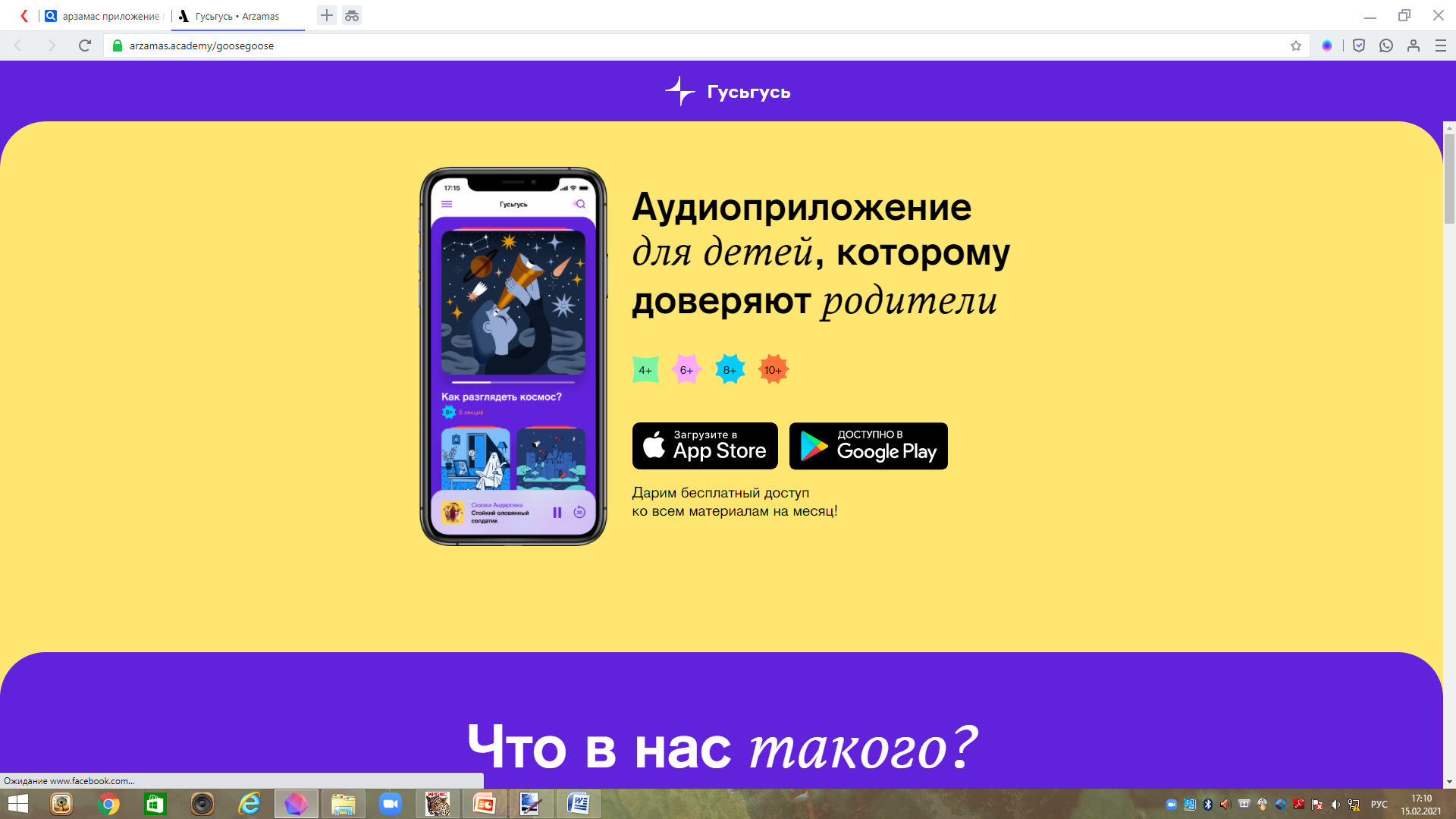 Открытая лабораторная
8 февраля




https://openlaba.com/
Реникса
вопрос
ответ
Ваша версия
вопрос
ответ
Умеем – не умеем
вопрос
ответ
Проверка знаний, с последующим разбором ответов

Командное состязание
Применение в библиотеке
Викторина
Интеллектуальная игра
Квест 
Квиз
Science Slam, Научный стендап, Научный батл
Не более 10 минут
Максимально актуальное
Просто о науке




Пример выступления сламера Владимира Пимонова для Science Slam samara https://www.youtube.com/watch?v=g7wnz6LklnE&feature=emb_rel_pause
«Всенаучная книгорубка»
Красноречие
Интеллект
остроумие




Пример выступления книгоруба Александры Зайцевой https://vk.com/vsenauka.knigorubka?z=video-195480924_456239022%2Fvideos-195480924%2Fpl_-195480924_-2
Применение в библиотеке
Этапы:
Выбор книги в жанре нон-фикшн
Чтение
Составление текста презентации
Книгорубка, стендап, слэм (собственно презентации книг участниками)
Научная лаборатория
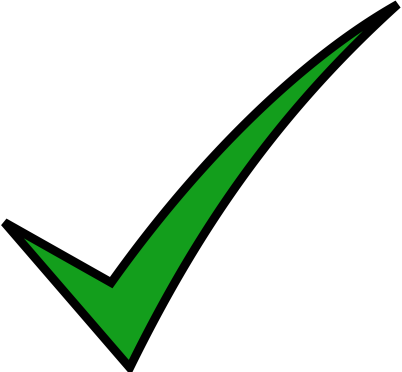 https://slimeyou.ru/recepty-slaimov/
Рецепт слайма с содойВ рецепте активатором выступает сода. Её можно использовать в форме раствора или добавить в состав в сыпучем виде. Количество продукта варьируется в зависимости от консистенции лизуна.
Ингредиенты:
2 ч. л. пенки для ванн;
0,5-1 ч. л. соды;
4-5 ч. л. клея;
четверть чайной ложки зубной пасты;
краситель.

Способ изготовления:
Пенку для ванн налейте в посуду.
Добавьте клей и зубную пасту.
Тщательно перемешайте, чтобы состав был однородным.
Добавьте краситель, если хотите получить цветной слайм.
Подсыпайте соду, вымешивая лизуна. Если соды недостаточно, добавьте ещё.
Загустившийся слайм перемешивайте лопаточкой, потом разомните руками.
Социальные сети
Планирование
Рубрика научных фактов
Рекомендации книг
Интересные даты
18 февраля – изготовлен и запатентован первый в мире автомобиль с бензиновым двигателем
Методические рекомендации    по проведению Года науки и технологий в библиотеке
http://www.kkdb.ru/images/materials/metod/2021_metod/%D0%9D%D0%B8%D0%BA%D0%BE%D0%BB%D0%B0%D0%B5%D0%B2%D0%B0_%D0%93%D0%BE%D0%B4_%D0%BD%D0%B0%D1%83%D0%BA%D0%B8%20(1).PDF
Спасибо за внимание!
18 февраля 2021 год